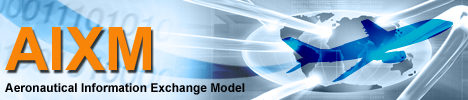 AIXM 5.1 – Interoperability issues
AIXM CCB – Webex 18 June 2018
Agenda
ICAO AIM interoperability projects
AIP Data Set open interoperability topics
Summary of issues – current status
Feature identification properties list
ICAO AIM Projects
Project 10 – ‘Interoperability”
Updated problem description supported by the participants in the meeting of the “AIM Projects Steering Group” (PSG) of ICAO
See https://docs.google.com/document/d/1rFmzhwlTRLQRu2xXXkiWdO3Vr8GfKT7YAP8zdd_MdpY/edit 
cross-border data coordination failures
multiple formats for the digital data sets and lack of a format specified by ICAO
missing a detailed coding specification for the digital data sets
missing a specification for a service to be used for the provision of the digital data sets

ICAO seeking to establish Sub-Group under the ICAO IMP
Draft projects to be handed over to ICAO Secretariat end June
AIP Data SET
Technical Interoperability rules 
Mature content - available for public comments on the Confluence web site
https://ext.eurocontrol.int/aixm_confluence/display/ACGAIP/Interoperability+rules 
Open comments
See Metadata - improved traceability for requirements derived from AIS practices and user needs
AIP Data SET
Technical Interoperability rules 
Drafting area in Google Drive – for the participants in this working group
https://drive.google.com/drive/folders/0BxlGN-YBj-q0bnZkSzFoaC1HbVE 
Open issues
See document…
AIP Data Set
Actions
Metadata traceability for non-ICAO topics – add explanations
Finalise proposed common ICAO data subset
Formulate AIXM Business Rules (SBVR) to enable data set verification services development
Align with final version of PANS-AIM
Update Donlon sample, where necessary
Include fictitious neighbour State data
Develop guidance for data coordination between States
Global issues list
No new entries
https://drive.google.com/open?id=1kLzaYXxtANNHQFpv1Y4HZM1g4S44IDnBSwgF188oS-g 
Clean-up done
Status of each issue evaluated in relation with 
1) ICAO data sets – see column D
2) other use cases – see column E
Interoperability scenarios
Reason for scenarios
Some interoperability issues (such as discordant UUID) are likely to have different solutions in different use cases
If this is not really the case, the scenarios could be merged in the end…
Proposed scenarios (in the order of priorities)
AIS publishing data under ICAO SARPS (including provision of data to DAT providers or to another ANSP)
Hub scenario (EAD, other regional implementations)
Including data coordination with other hubs
Data originator(s) to/from ANSP (particular case – procedure designer, airport data originator)
Other possible scenarios (for later)
Data merge between FIXM, AIXM and iWXXM data sets
Large scale SWIM interoperability exercises using multiple non-coordinated data sets (such as in the SESAR or FAA demonstrations)
Use of AIXM data for simulators? 
Digital NOTAM (world-wide)
IMP “services”
Feature identifying properties
Work in progress 
Thanks to Manfred Beckmann (Solitec) and Francois Germain (Thales) for drafting, Gianluca Tamburri (IDS) for review. Missed anyone else?
https://drive.google.com/open?id=18fNVXf2TDJHVDzVZT2_6tgqeH7BATHUbl9wut_qNJKM 

Next steps
To add the missing associations to <<choice>> classes
To finalise the proposal with priority for the AIP data set
identify (column) E all classes that are in the AIP data Set
Values - Yes, No, Optional
Select properties and discuss open issues
Input expected from EAD similar work
Feature identification properties
(Still) ToDo
See what other XMs are using when they refer to aeronautical features, for example FIXM, iWXXM
For example, FIXM is using also alternatives (such as ICAO or IATA or name for an aerodrome)
See presentation of FIXM 4.1 from CCB meeting in Brussels: http://aixm.aero/sites/aixm.aero/files/imce/library/ccb_meetings/aixm_ccb_2017_11/fixm_briefing_to_the_aixm_ccb.pptx 
Cross-check the list with the proposed mandatory attributes for the AIP data set
Focus on the features that are part of the AIP data set, publish a partial list that concerns only those features, in support of the AIP data set coding guidelines.
Identify potential duplicates by “natural key” (data verification rules with ‘warning’ message
Use in xlink:title
Proposed continuation
Next Webex 
12 SEP, 14:30-16:30
In the meantime, 
continue on the open issues / actions (See Google Docs)
encourage review